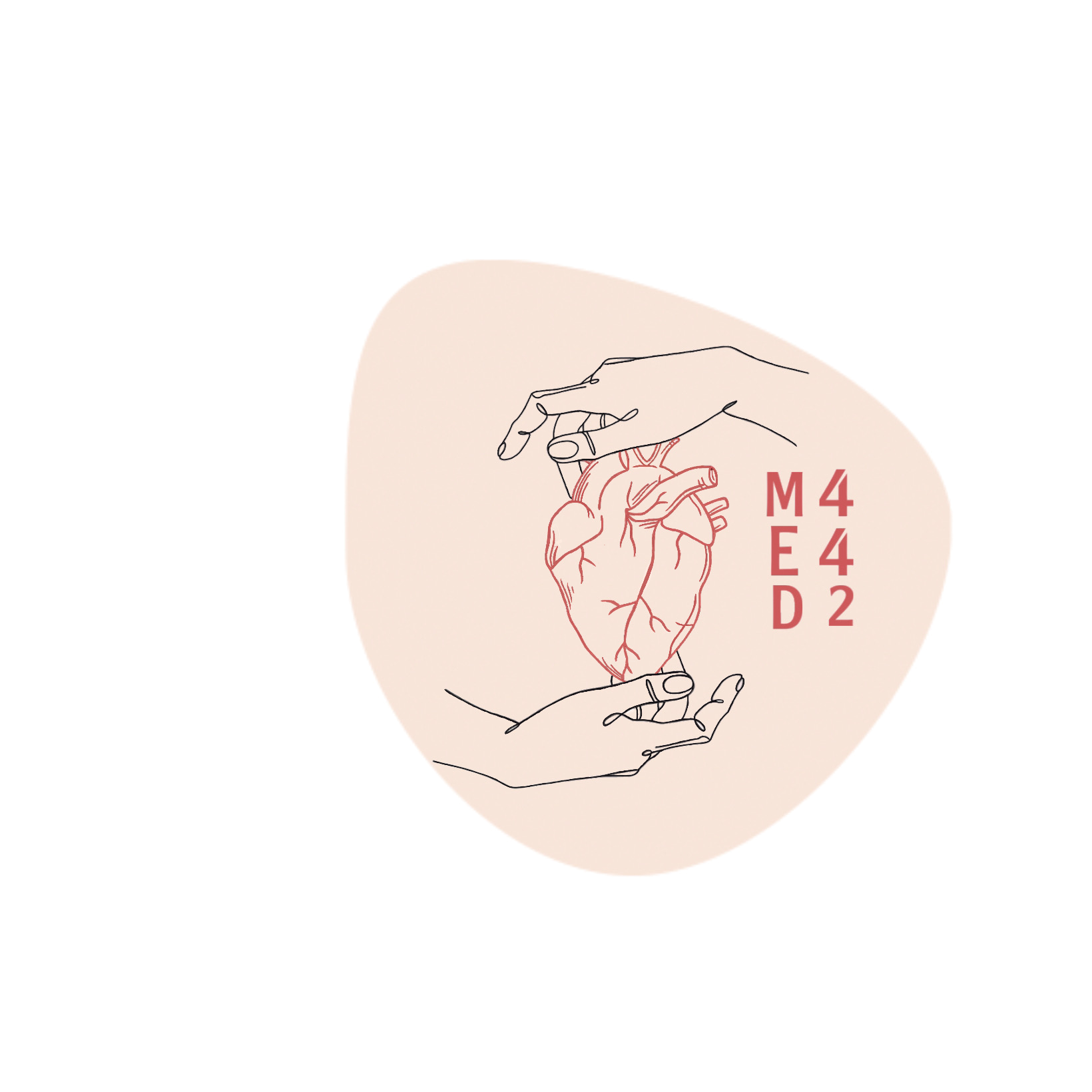 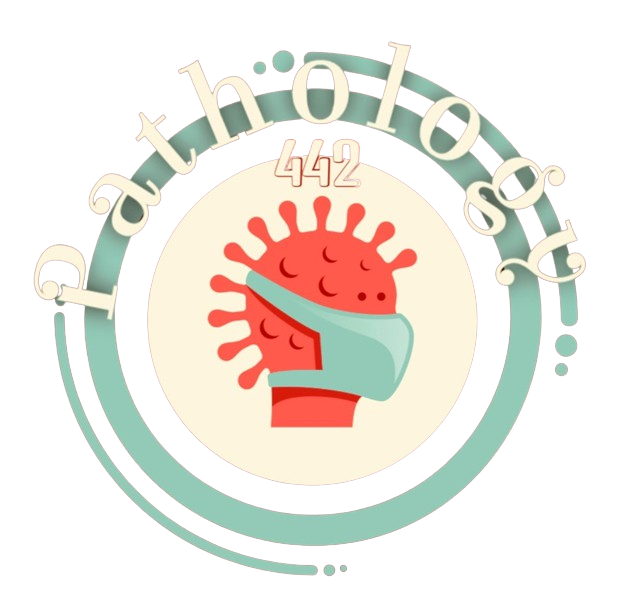 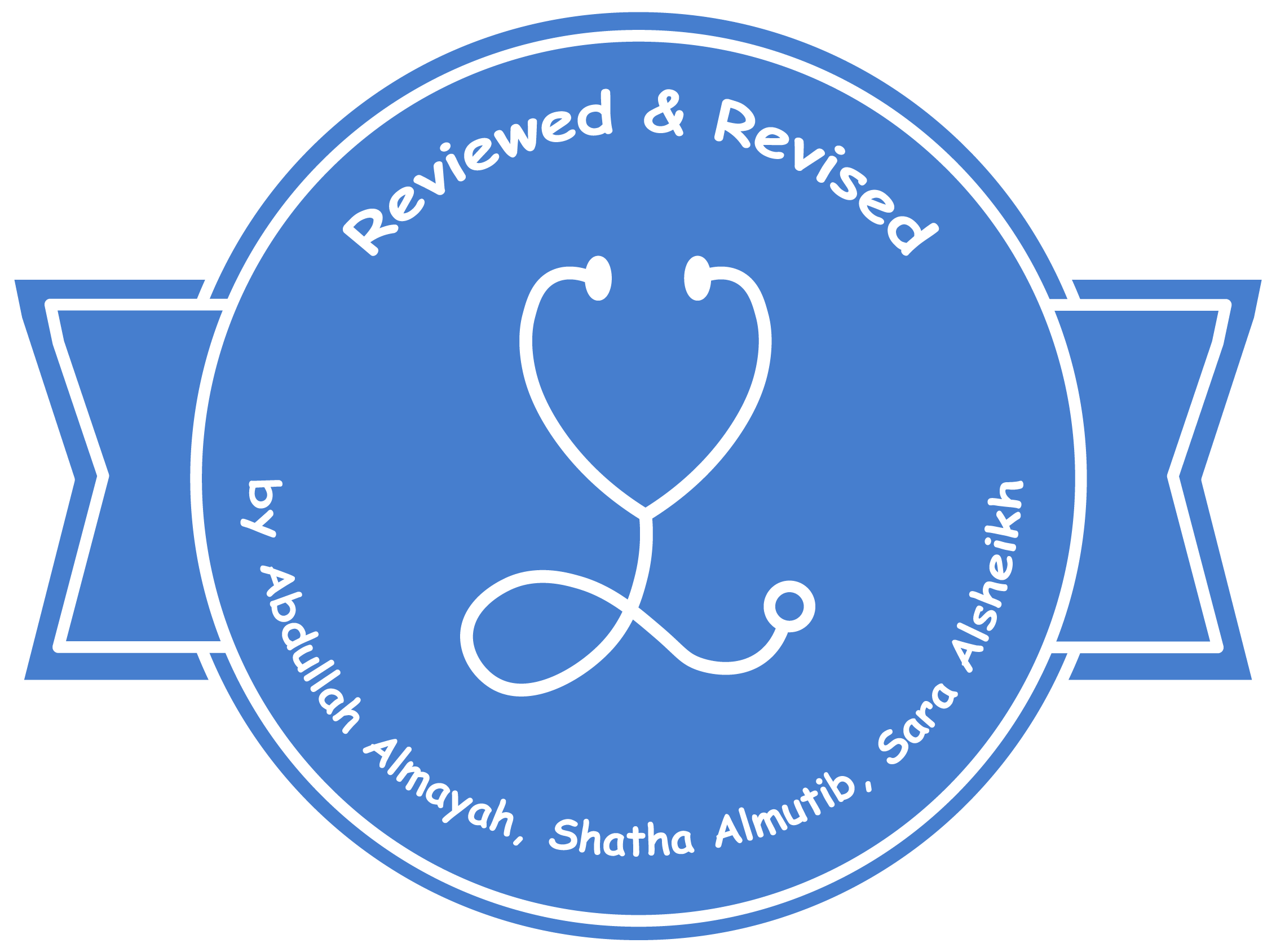 Pneumonia
Colour index:
Main text
Important 
In girls slides only
In boys slides only
Doctor‘s notes
Extra info.
Editing file
Objectives
Understanding that pneumonia is an inflammatory condition of the lung characterized by consolidation (solidification) of the pulmonary tissue

To be aware of the pathogenesis of pneumonia and its classification which principally include bronchopneumonia, lobar pneumonia and atypical pneumonia

Can appreciate the etiology and pathogenesis of lung abscess
1
2
3
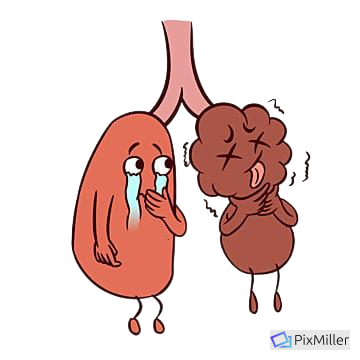 It is very important to see Dr.Ammar’s notes at the end of the slides
The vulnerability of the lung to infection despite these defenses is not surprising because:
Pulmonary infection
Definition:
Any infection in the lung “inflammation of the lung parenchyma”
Overview
Normally, the lung parenchyma remains sterile because of a number of highly effective immune and non-immune defense mechanisms that extend throughout the respiratory system from the nasopharynx to the alveolar air spaces
Caused by
The vast majority are upper respiratory tract infections caused by viruses, but bacterial and fungal infections can also occur
Epidemiology
Responsible for one sixth of all deaths in the United States
(It is common)
Classification of pneumonia
Pneumonia is classified by the specific etiologic agent, which determines the treatment, or, if no pathogen can be isolated, by the clinical setting in which the infection occurs
Many microbes are airborne and readily inhaled into the epithelium of the lung
Underlying lung diseases render the lung parenchyma vulnerable to virulent organism 439
Nasopharyngeal flora are regularly aspirated during sleep, even by healthy individuals
Lung diseases often lower local immune defenses
Pulmonary infections
Predisposing factors (i.e. who’s at risk?)
1
Loss or suppression of the cough reflex: as a result of coma, anesthesia, neuromuscular disorders, drugs, or chest pain (may lead to aspiration of gastric contents).
2
Injury to the mucociliary apparatus: by either impairment of ciliary function or destruction of ciliated epithelium, due to cigarette smoke, inhalation of hot or corrosive gases, viral diseases, chronic diseases or genetic defects of ciliary function (e.g., the immotile cilia syndrome ciliary dyskinesia).
3
Retention and Accumulation of secretions in conditions such as cystic fibrosis and bronchial obstruction
4
Interference with the phagocytic or bactericidal action of alveolar macrophages (Decreased function of alveolar macrophages) by alcohol, tobacco smoke, anoxia, or oxygen intoxication
5
Pulmonary congestion and edema
6
Chronic diseases such as diabetes 441
7
Immunologic deficiencies (immunocompromised ), treatment with immunosuppressive agents, leukopenia that makes more susceptible for any kind of  infection + pneumonia441
The clinical settings in which the infection occurs
Pathogenesis & Classification of pneumonia
Inhalation of air droplets
Gross anatomic distribution
Pathogenesis of pneumonia
Anatomic classification according to:
Causitave agent
Pneumonia can be acute or chronic
Portal of entry for most pneumonias is
Hematogenous spread from one organ to other organs can occur
Aspiration of infected secretions or objects
Community-Acquired	Acute Pneumonia (Typical)
Definition
Pneumonia acquired outside hospitals or extended-care facilities.
Usually, bacterial 
Can follow URT (upper respiratory tract)  infection.
It can be lobar or bronchopneumonia
Most common
Streptococcus pneumoniae
intravenous 
drug abuser
Staphylococcus aureus
Underlying chronic disease e.g. DM, COPD, and congestive heart failure
Decreased or absent splenic function
It is more common in:
Other common	causes
Clinical features
Abrupt onset of :
Sudden onset high fever.
Shaking chills, pleuritic chest pain.
Productive cough of mucopurulent sputum occasional patients may have hemoptysis.
Reduced air entry and dullness by percussion
When fibrinosuppurative pleuritis is present, it is accompanied by pleuritic pain and pleural friction rub.
Haemophilus influenzae, Moraxella catarrhalis, 
Staphylococcus aureus, Legionella pneumophila,
 Klebsiella pneumoniae, Pseudomonas aeruginosa spp, 
Mycoplasma pneumoniae, Chlamydia pneumoniae and
 Coxiella burnetii (Q fever)
Congenital or acquired immune deficiency
Important slide you should be aware of  all the organisms and who is  at risk
Community-Acquired Bacterial Pneumonia
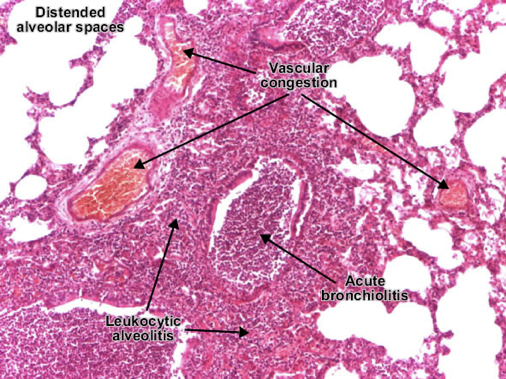 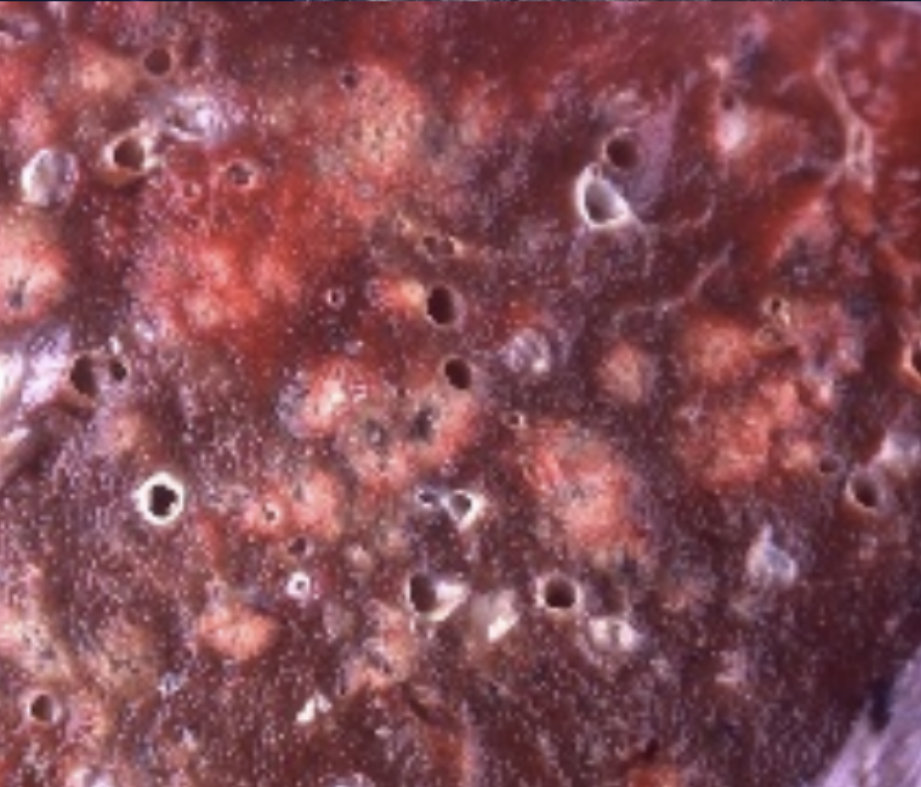 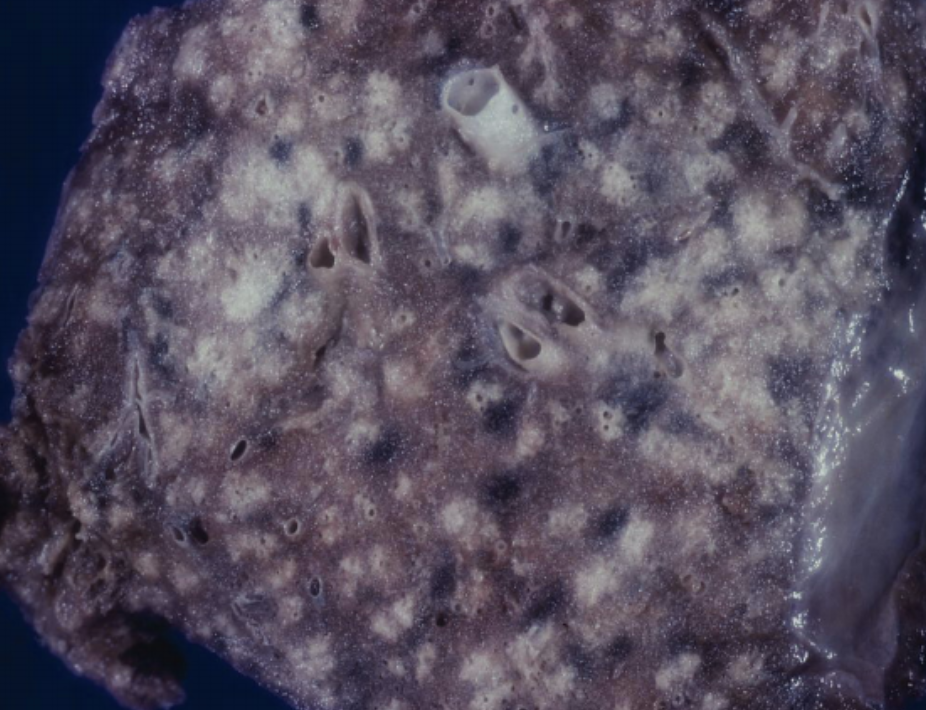 Morphology
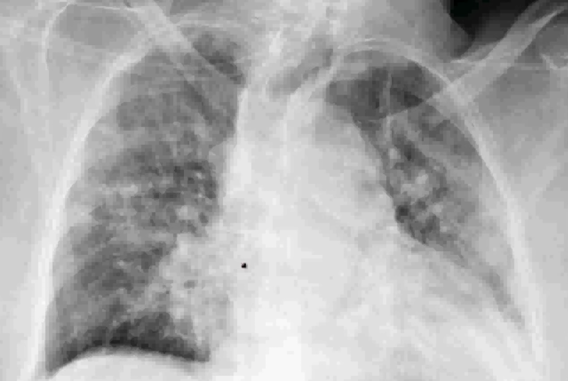 Community-Acquired Bacterial Pneumonia
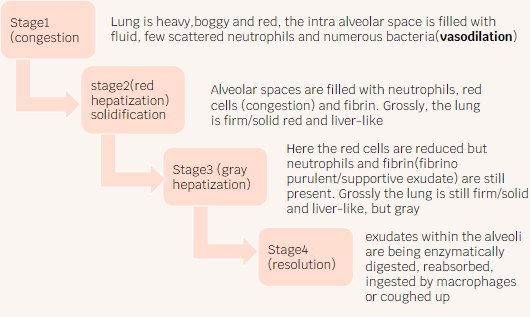 Lung is heavy, boggy and red, the intra alveolar space is filled with fluid. Few scattered neutrophils and numbers bacteria ( vasodilation )
Stage 1 
( congestion )
Alveolar spaces are filled with neutrophils. Red cells ( congestion ) and fibrin. Grossly the lung is firm / solid red and liver-like.
Stage 2 
( red hepatization solidification  )
Here the red cells are reduced but neutrophils and fibrin ( fibrino purulent/ suppurative exudate ) are still present.grossly the lung is still firm / solid and liver-like but grey.
Stage 3 
( gray hepatization )
Exudate within the alveoli are being enzymatically digested, reabsorbed, ingested by macrophages or coughed up
Stage 4 
( resolution )
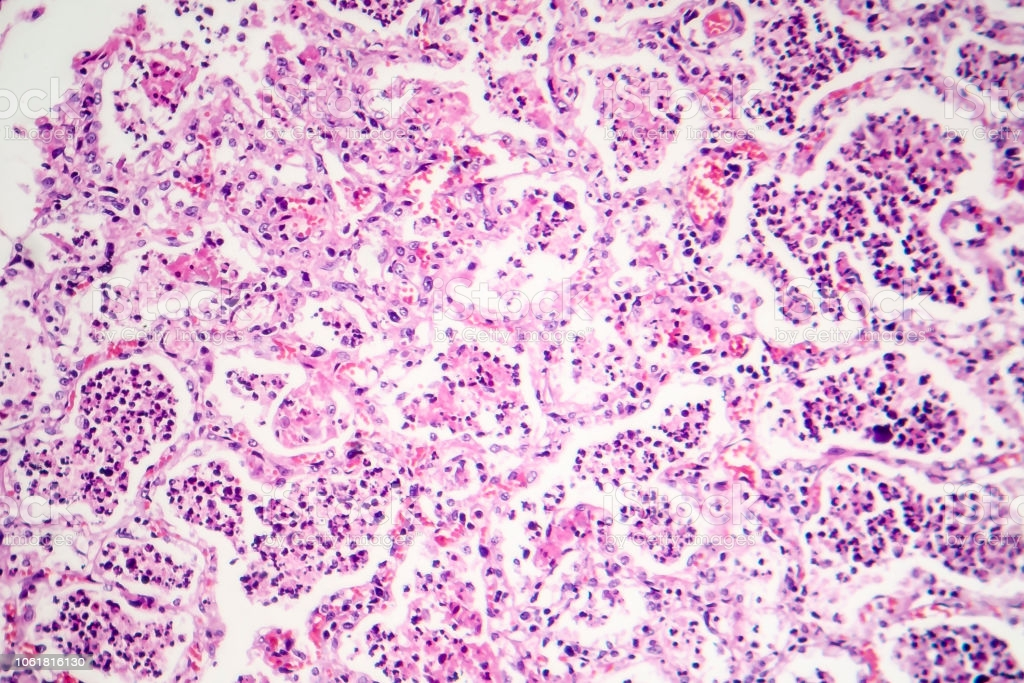 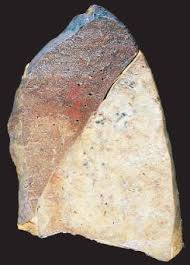 Complications of 
typical  Pneumonia
1
Empyema
Spread of infection to the pleural cavity, causing the intrapleural fibrinosuppurative reaction known as empyema
2
3
Bacteremic dissemination:
Bacteremic dissemination to the heart valves, pericardium, brain, kidneys, spleen, or joints, causing metastatic abscesses, endocarditis, meningitis, or suppurative arthritis
Abscess formation:
Tissue destruction and necrosis,
causing abscess formation (particularly common with type 3 pneumococci or Klebsiella infections)
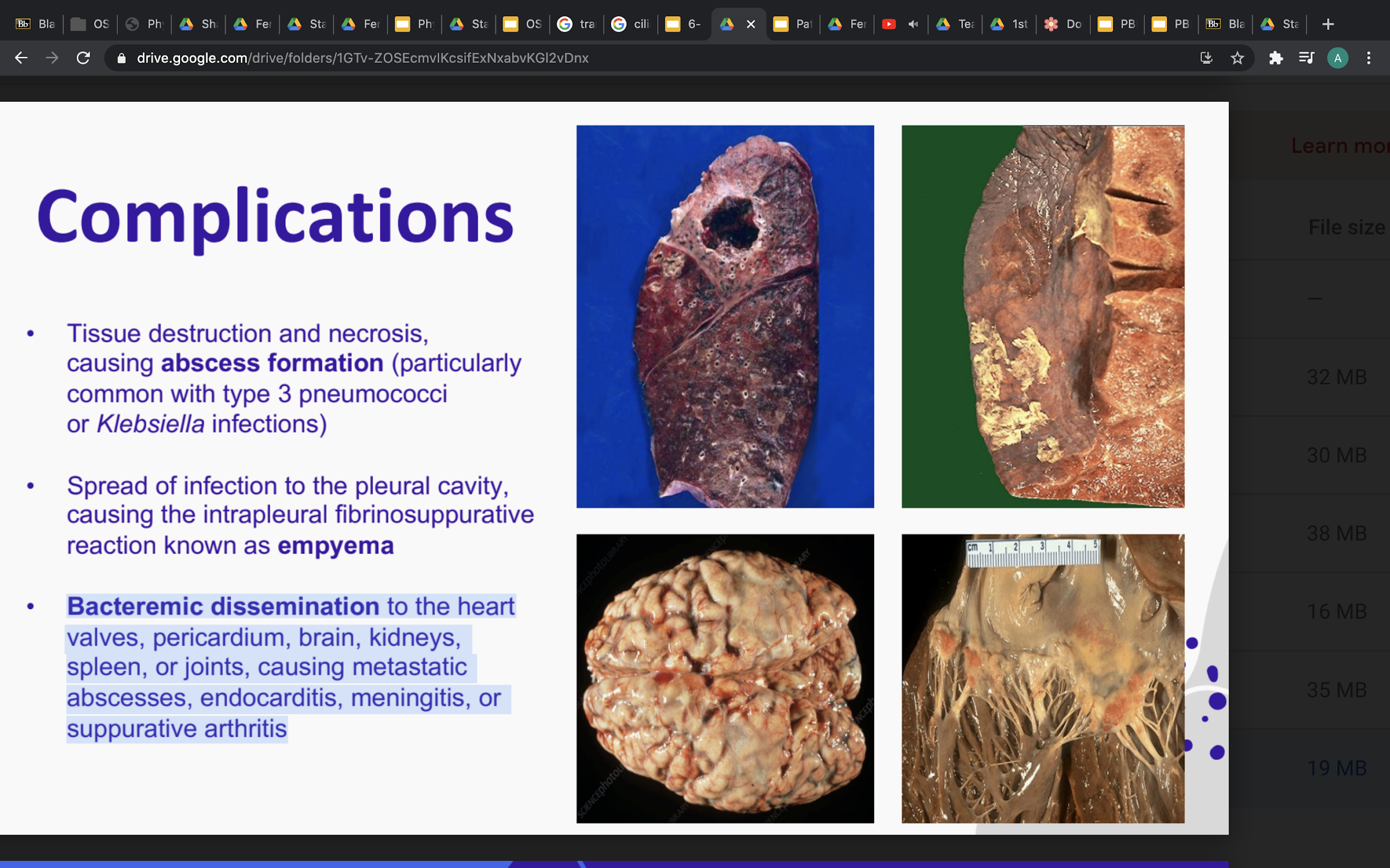 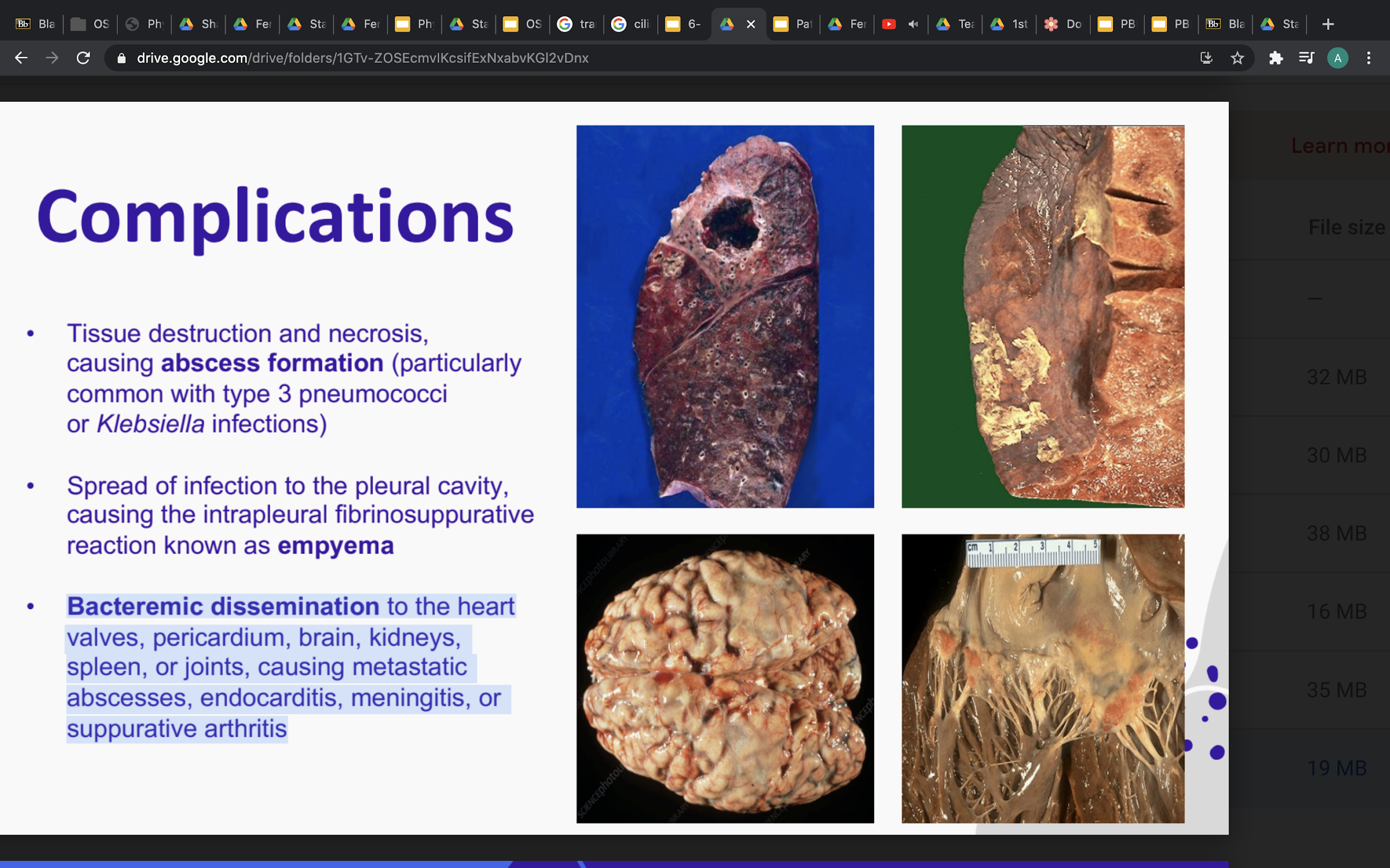 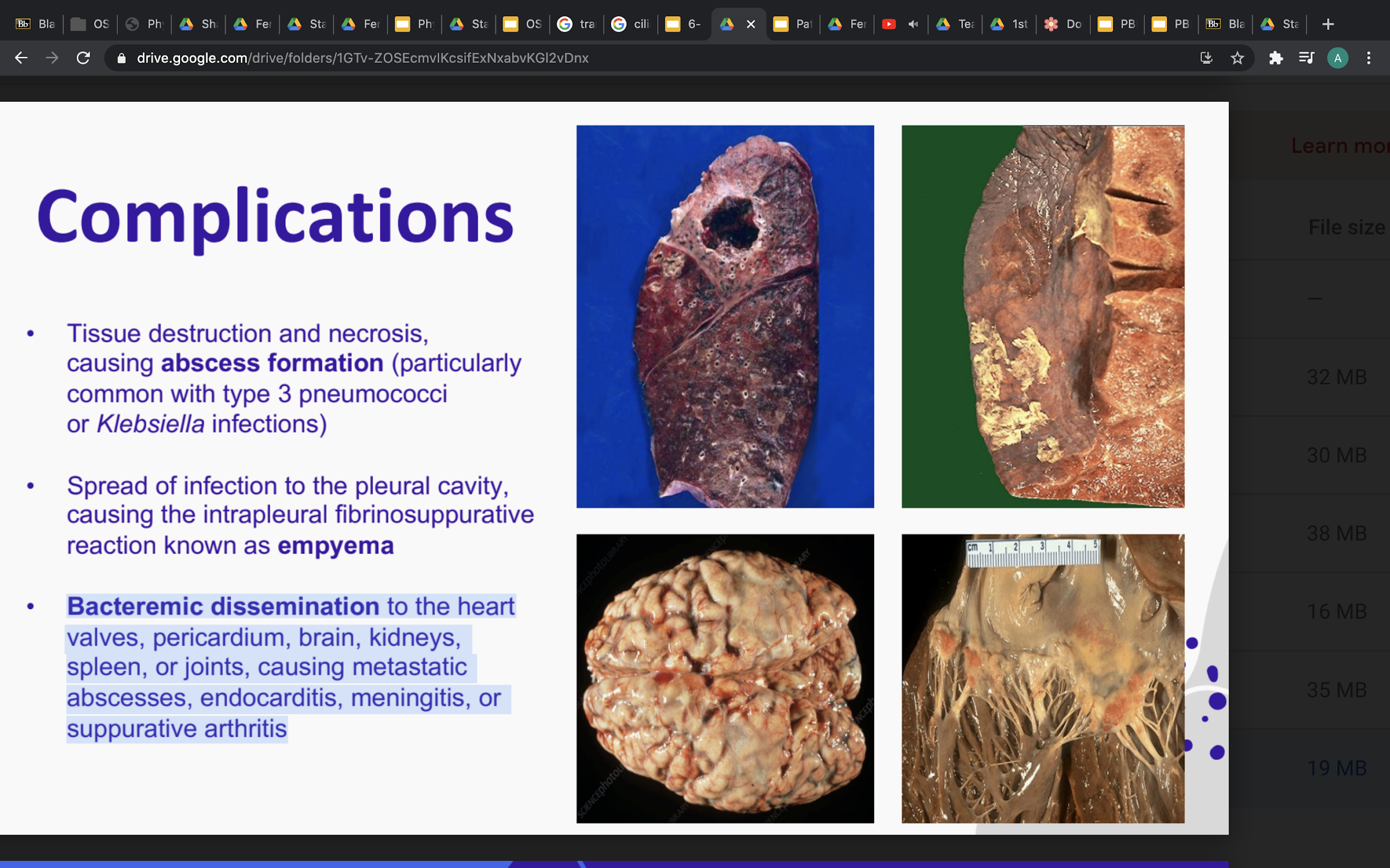 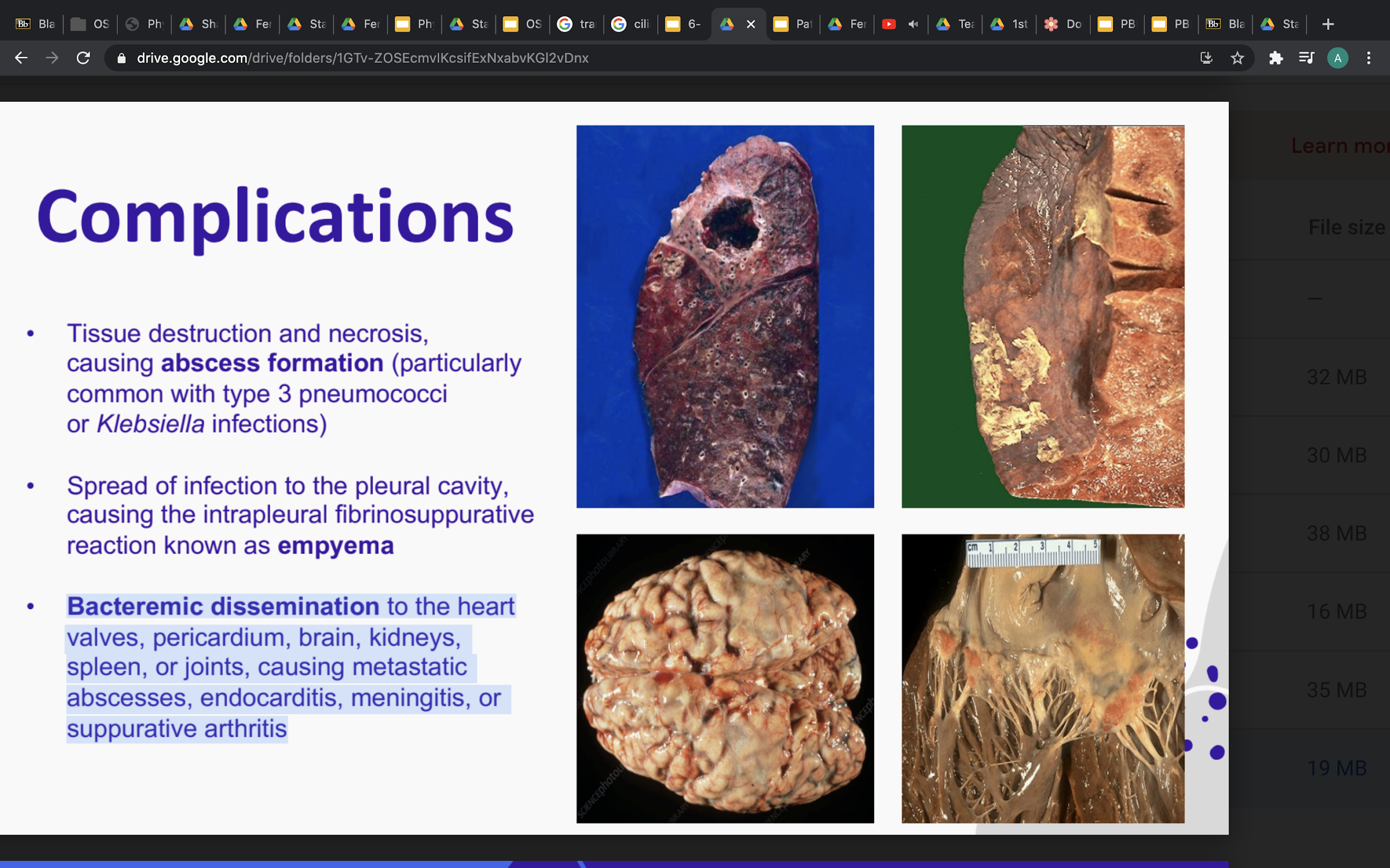 Community-Acquired bacterial
Pneumonia atypical
Text
Text
Etiology
Characteristics & features
The most common is Mycoplasma pneumonia (common in children and young adults)
 
Others include: 
Chlamydia spp. (C. pneumonia etc.) and Coxiella burnetii (Q fever). Chlamydia is transmitted by inhalation of dried excreta of infected birds and causes ornithosis/psittacosis.
Respiratory syncytial viruses (H.metapneumovirus) (children) 
Influenza types A and B (adults)
Influenza virus (children)
Adenovirus
SARS virus
Rhinoviruses 
Rubeola virus 
Varicella

(all of these agents also cause upper-respiratory tract infections) *Briefly all viruses that cause URTI
Characterized by patchy inflammation in the lungs confined to the alveolar septae and pulmonary interstitium and therefore it is called interstitial pneumonitis.
The term atypical denotes the moderate amount of sputum, no physical findings of consolidation, only moderate elevation of white cell count, and lack of alveolar exudate
It is called atypical pneumonia because it not the typical pneumonia in which the inflammation is primarily in the alveolar spaces.
Interstitial pneumonitis/ Primary atypical
Text
Text
Community-Acquired bacterial
Pneumonia atypical
Predisposing factors
Predisposing factors
Mechanism
● Epithelial damage leading to necrosis of the respiratory epithelium inhibits mucociliary clearance and predisposes to secondary bacterial infections. The most likely organism which cause secondary bronchopneumonia is S.aureus.
● Such serious complications of viral infection are more likely in infants, older adults, malnourished patients, alcoholics, and immunosuppressed individuals.
● In severe cases full-blown diffuse alveolar damage with hyaline membranes may develop
Malnutrition, alcoholism and any underlying debilitating disease

Test for Mycoplasma pneumoniae (Cold Agglutination test)
Positive in Mycoplasma (primary atypical pneumonia
serological assays.
polymerase chain reaction (PCR) .
The virus damage respiratory epithelium, producing an inflammatory response.

The process may extends to alveoli (interstitial inflammation), but some outpouring of fluid into alveolar spaces may also occur.

So that on chest films the changes may mimic those of bacterial pneumonia
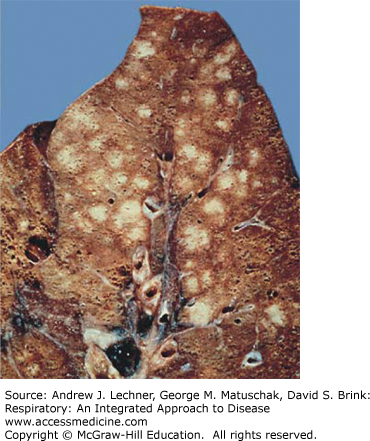 Morphology
Gross:
All causal agents produce essentially similar morphologic patterns
The lung involvement may be quite patchy or may involve whole lobes bilaterally or unilaterally
The affected areas are red-blue and congested. The pleura is smooth, and pleuritis or pleural effusions are infrequent
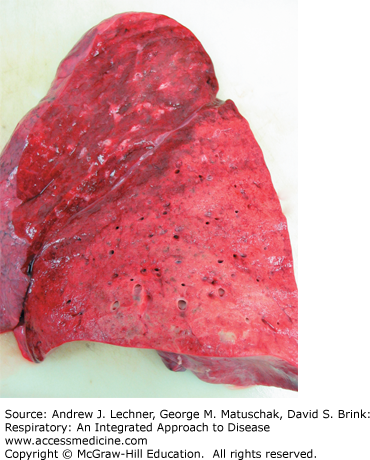 Viral Pneumonia
439
The thickened alveolar walls are
infiltrated with lymphocytes and
some plasma cells which are
spilling edema over into alveolar
spaces
Picture #1 : bronchopneumonia (white-greyish patchy distribution)
Picture #2 : lobar pneumonia in red hepatization stage
Micro:
 Predominantly there is inflammation in the interstitium/alveolar wall
Alveolar septa are widened and edematous with mononuclear inflammatory infiltrate (and neutrophils in acute cases only)
Severe cases: Intra-alveolar proteinaceous material with pink hyaline membrane lining the alveolar walls (diffuse alveolar damage)
exudate/pinkish material deposits on the alveolar wall itself not inside the alveolar space 
Reactive pneumocytes can be found as a result of inflammation (usually mistaken for cancer)
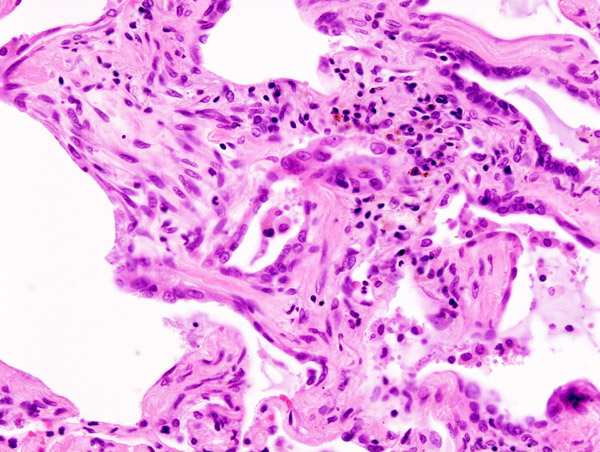 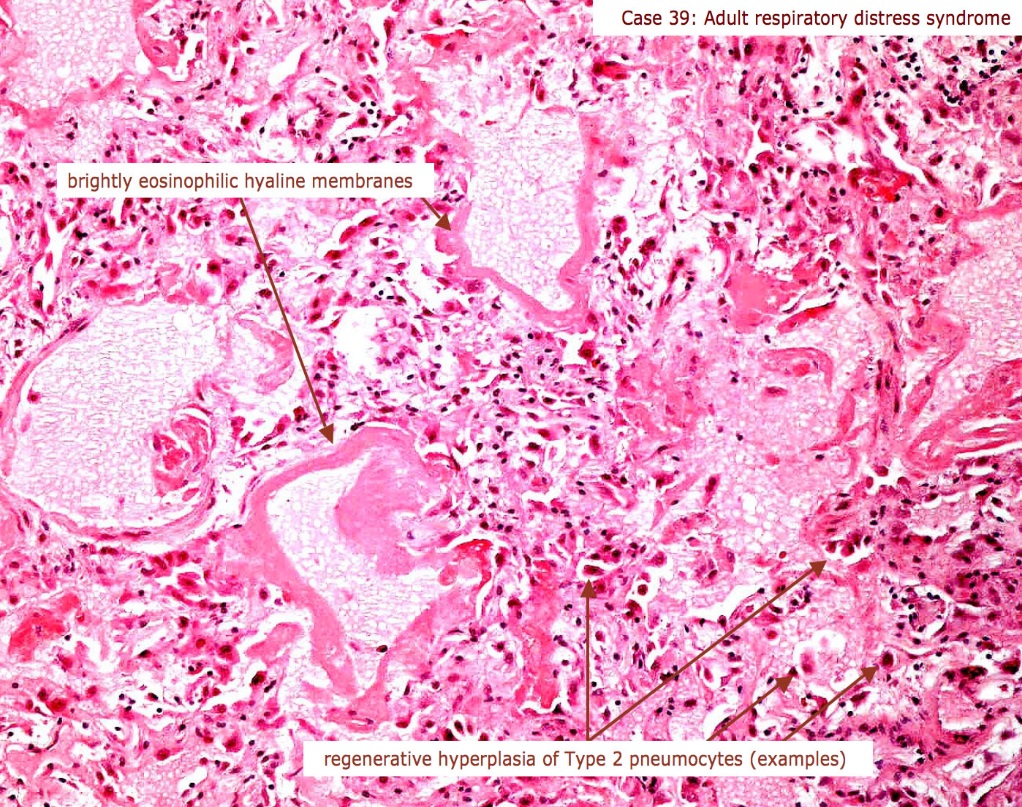 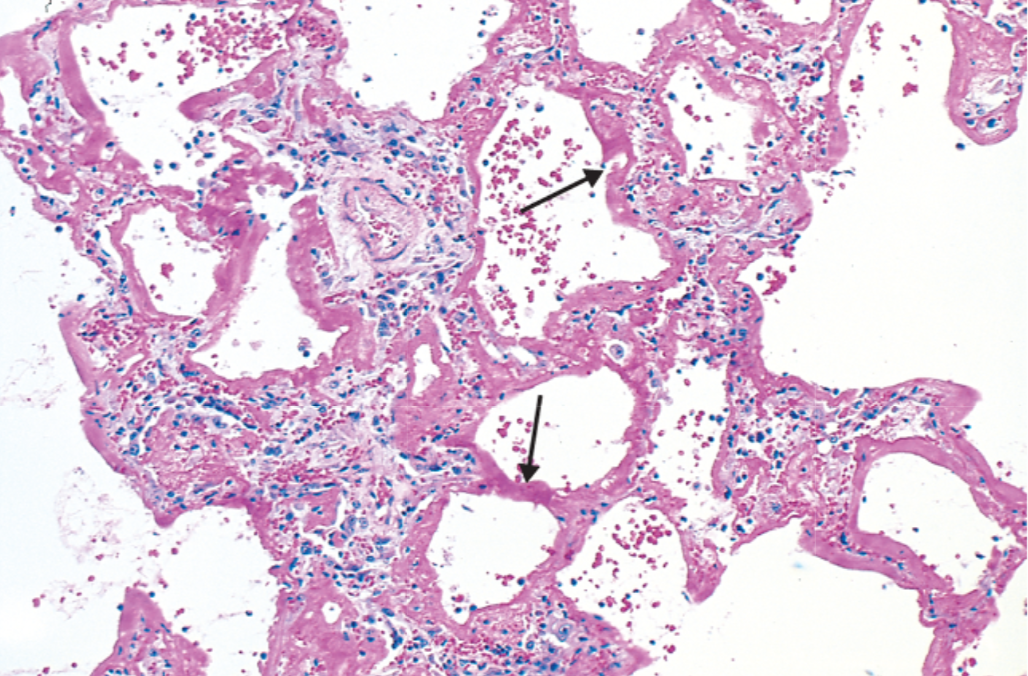 Clinical course
1
2
The clinical course is extremely varied
Many cases masquerade as severe upper respiratory tract
infections with respiratory distress or manifest as a fulminant,
life-threatening infection (in immunocompromised) or as chest colds
3
4
Cough may be absent, and the major manifestations may
consist only of fever, headache, muscle aches, and pains in the
legs
The ordinary sporadic form of the disease is usually mild with a
low mortality rate, below 1%. Interstitial pneumonia (good
prognosis)
5
The clinical course of atypical pneumonia is less severe than typical pneumonia.
Secondary bacterial infection by staphylococci or streptococci is common in such circumstances
Other types of pneumonia
Usually found in the lower right side of the lung because of the anatomy of the right bronchus
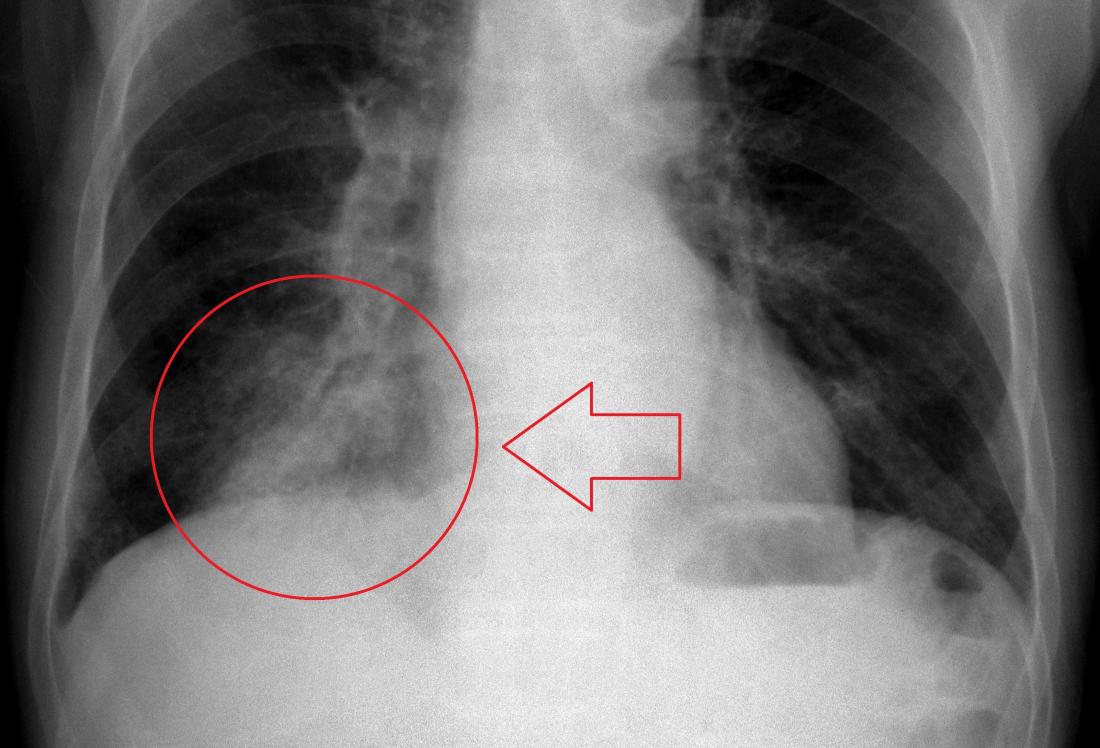 Other types of pneumonia
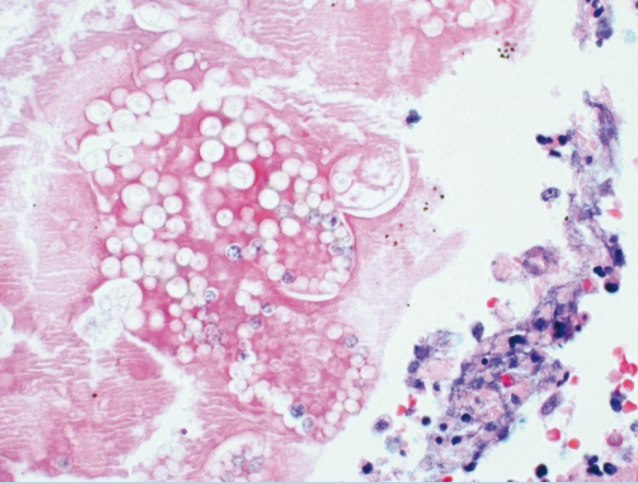 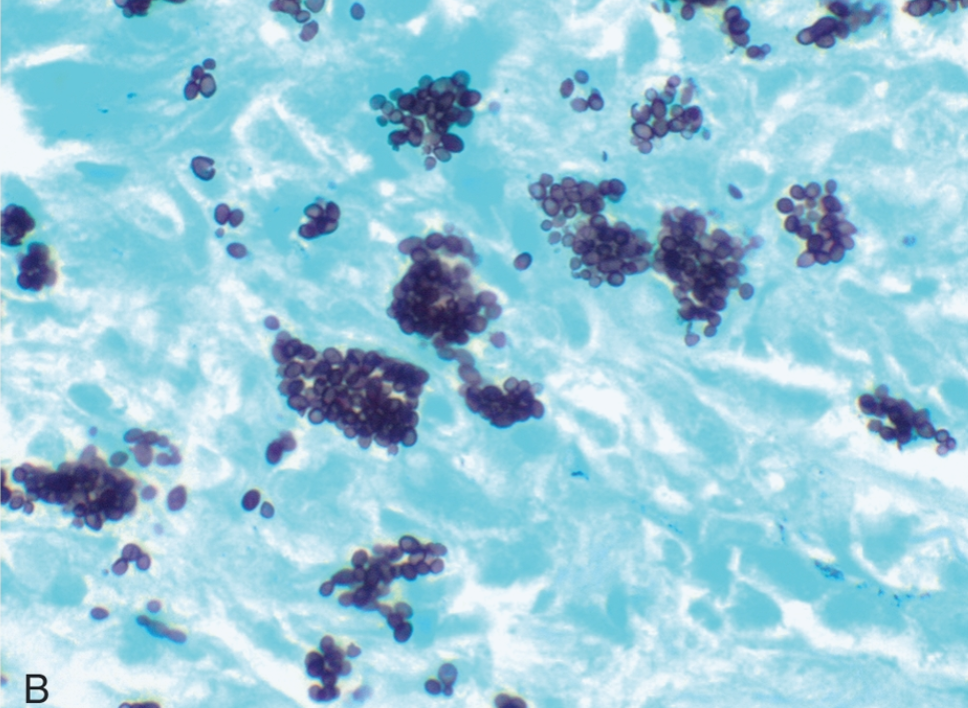 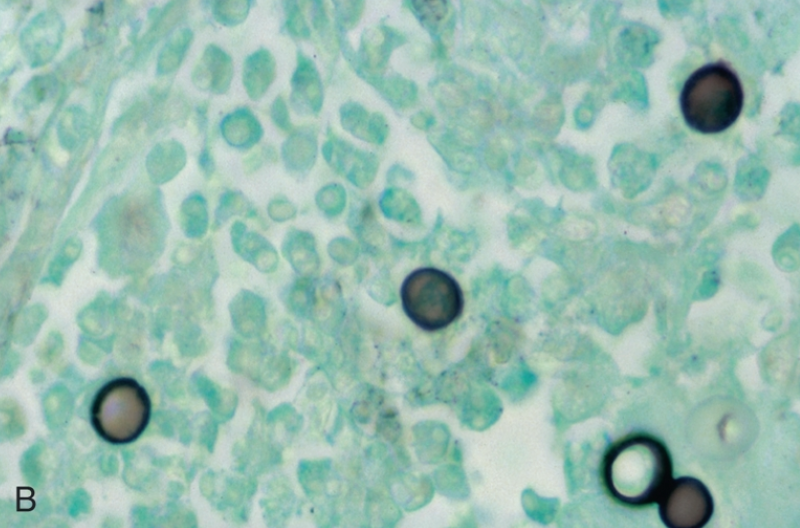 GMS stain (silver stain) 
#1: histoplasma caspulatum
#2: Blastomyces immtis
#3:coccidioides immitis
Other types of pneumonia
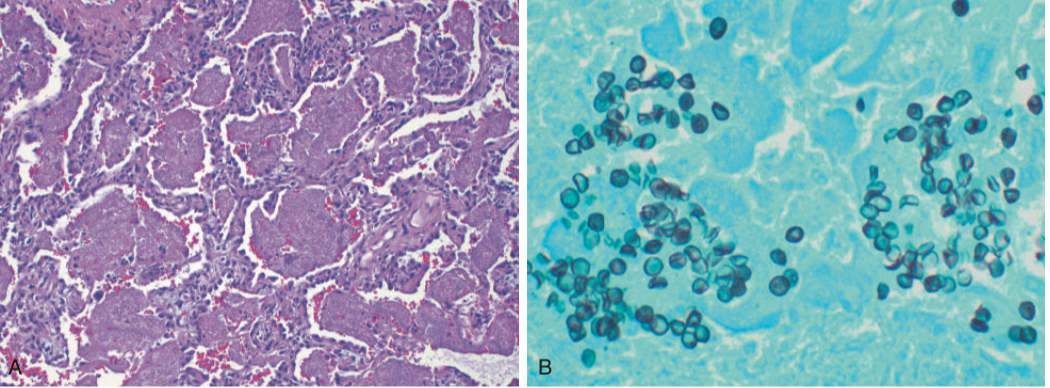 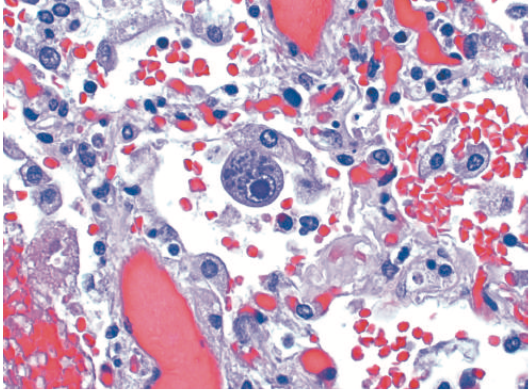 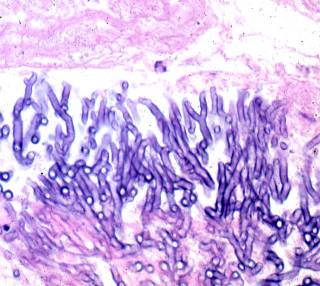 Foamy,pink-staining exudate (cotton candy)
rod/Cup-like structures
CMV-infected cells: Enlarged nucleus with inclusions usually in immunocompromised
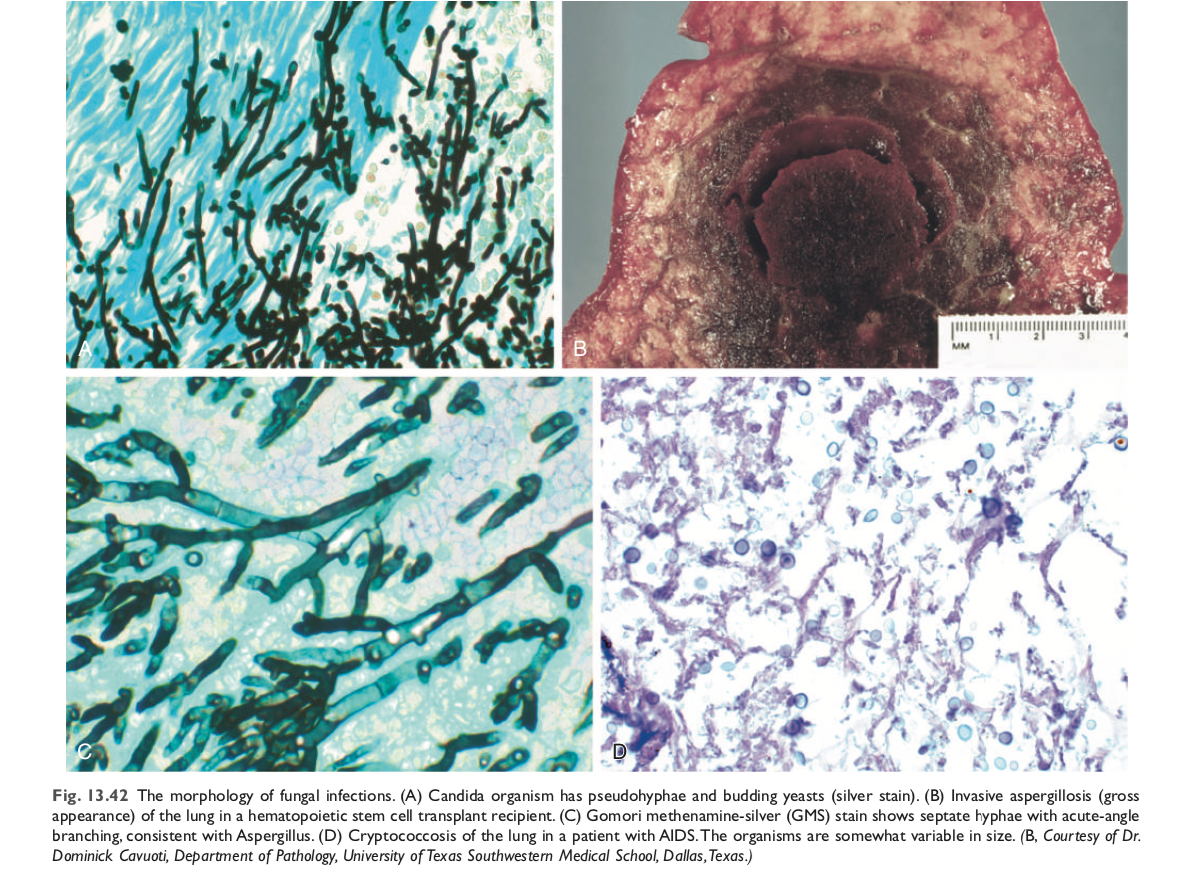 Other types of pneumonia
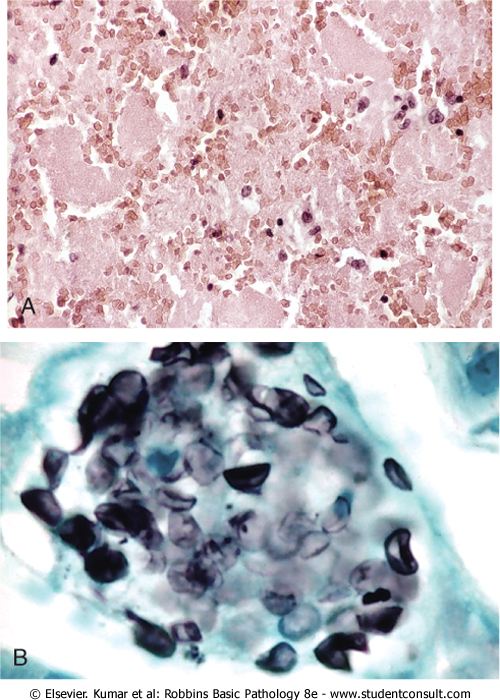 Lung abscess
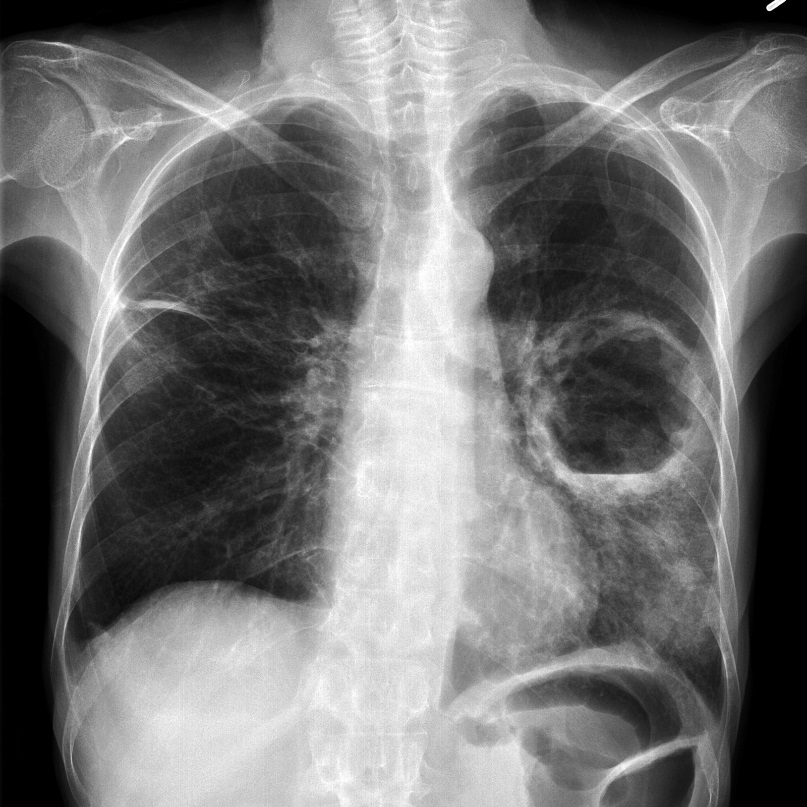 Morphology
● Variable in size
● Single or multiple
● Pulmonary abscesses due to aspiration are more common on the right
(because of the more vertical right main bronchus) and are most often
single
● Abscesses that develop in the course of pneumonia or bronchiectasis
are usually multiple, basal, and diffusely scattered
● The cardinal histologic change in all abscesses is suppurative
destruction of the lung parenchyma within the central area of
cavitation
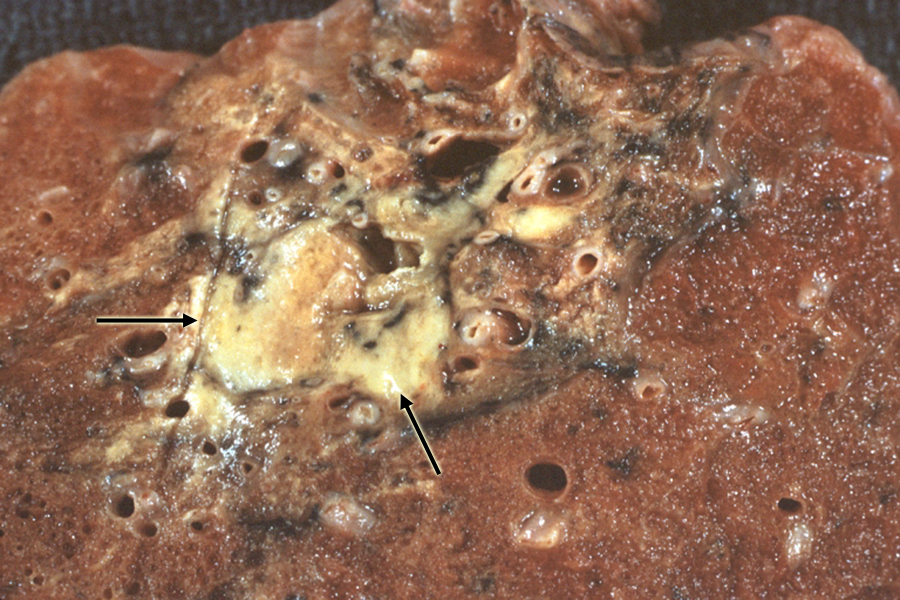 Filled with pus
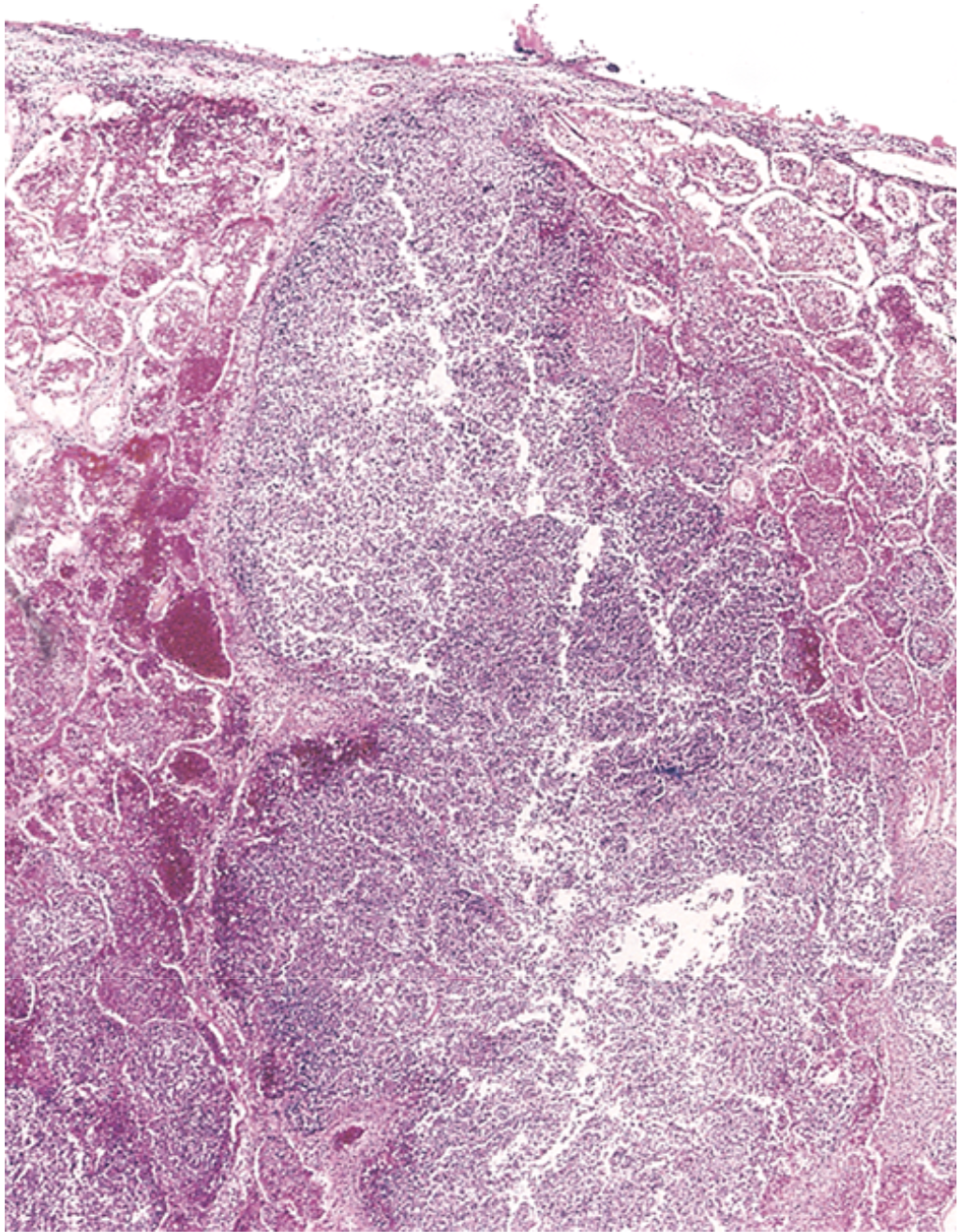 Big cystic lesion filled with exudate
Dr. Ammar’s notes
Small overview
1
A- Pneumonia: inflammation of the lung parenchyma.
B- Predisposing factors:
diabetes mellitus 
Old age 
Chronic diseases 
Immune deficiency 
alcoholics 
Malnutrition
(there are many other predisposing factors)
C- Symptoms:
Fever (pyrexia).
Chills. 
Malaise.
Mucopurulent cough.
chest pain (specially when it reach the pleural cavity).
Rusty tasty sputum.
D- Investigations:
High WBC ( shift to the left)
High ESR
High C-reactive proteins
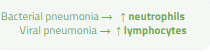 A "left shift" is a phrase used to note that there are young/immature white blood cells present. Most commonly, this means that there is an infection or inflammation present and the bone marrow is producing more WBCs and releasing them into the blood before they are fully mature.
Dr.Ammar’s notes
Classification
2
Classification can be based on 3 principal: 
1- Clinical Classification
A- Community acquired pneumonia
B- Hospital acquired (Nosocomial) pneumonia 
C- Aspiration pneumonia
2- pathological Classification 
A- Lobar pneumonia
B- Bronchopneumonia
C- interstitial pneumonia
3- Based on the etiology (based on the organism)
streptococcus pneumonia
staphylococcus pneumonia
klebsiella  pneumonia
Mycoplasma pneumonia
Lobar pneumonia: Inflammation and consolidation that affect one or two lobes
Mainly caused by streptococcus pneumonia 
It Can be associated with:
1- pleuritis
2- lung abscess (specially if it caused by pyogenic organism eg: staphylococcus)
Lobar pneumonia happens in 4 stages:
Stage 1: congestion
Stage 2: red hepatization
Stage 3: grey hepatization
Stage 3: resolution
Complications:
Empyema
Dr.Ammar’s notes
Lung is heavy, boggy and red, the intra alveolar space is filled with fluid. Few scattered neutrophils and numbers bacteria ( vasodilation )
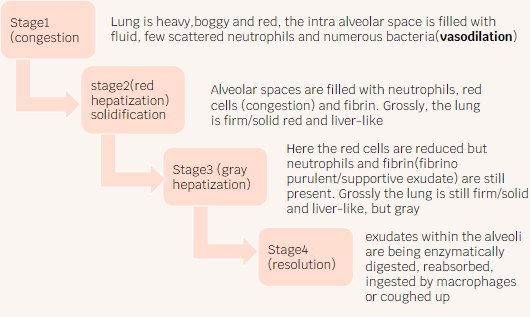 Stage 1 
( congestion )
Alveolar spaces are filled with neutrophils. Red cells ( congestion ) and fibrin. Grossly the lung is firm / solid red and liver-like.
Stage 2 
( red hepatization solidification  )
Here the red cells are reduced but neutrophils and fibrin ( fibrino purulent/ suppurative exudate ) are still present.grossly the lung is still firm / solid and liver-like but grey.
Stage 3 
( gray hepatization )
Exudate within the alveoli are being enzymatically digested, reabsorbed, ingested by macrophages or coughed up
Stage 4 
( resolution )
Bronchopneumonia: Patchy and focal pneumonia that affects the bronchi, bronchioles and the  surrounding alveoli.
It can be caused by many organisms.

Interstitial pneumonia: Characterized by patchy inﬂammation in the lungs conﬁned to the alveolar septae and pulmonary interstitium.
Mainly caused by obligated intracellular organisms: viruses - Mycoplasma - chlamydia.
Diagnosis: Cold Agglutination test is Positive in Mycoplasma primary atypical pneumonia
It’s called cold because we do the test under a low temperature.
- The mycoplasma will lead to the formation of some IgM in the circulation. 
- We take a blood sample from the patient and add RBC’s form a sheep (lamb) to it.
- The RBC’s of the lamb will agglutinate because of the IgM.
Complications: Adult respiratory distress syndrome (ARDS).
Dr.Ammar’s notes
Opportunistic pneumonia: happens mainly in patient  that are immunocompromised such as (AIDS, cancer patient and transplant recipients)
Common organism that cause this type of pneumonia:
Pneumocystis jiroveci
Cytomegalovirus
Invasive aspergillosis
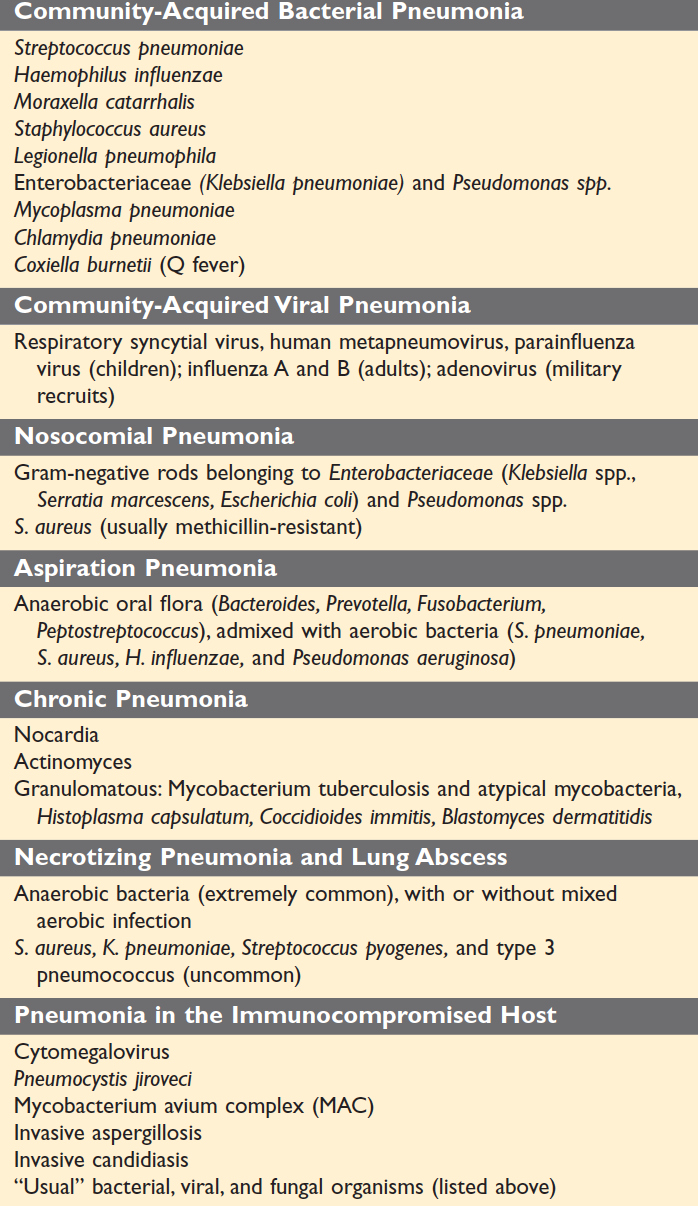 Robbins book
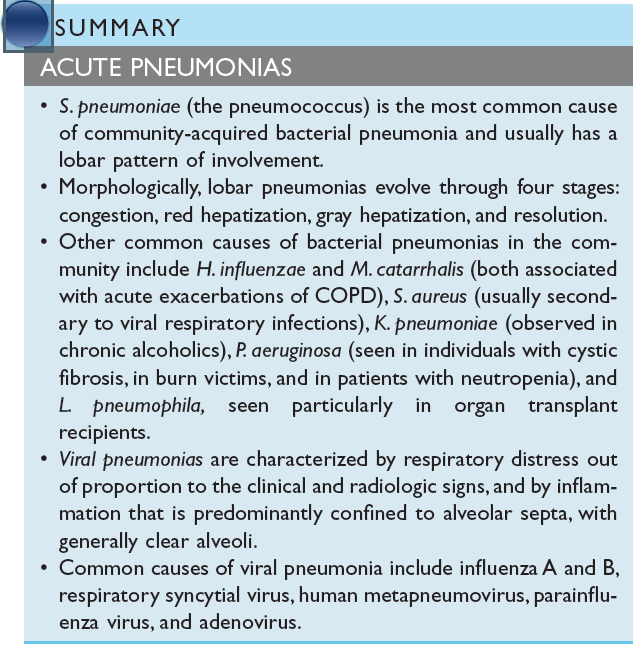 Gray hepatization Gray hepatization On gross examination, the lobe is red, firm,
and airless, with a liver-like consistency, hence the term hepatization.
Summery
S. pneumoniae (the pneumococcus) is the most common cause of community-acquired bacterial pneumonia and usually has a lobar pattern of involvement. 
Morphologically, lobar pneumonias evolve through four stages: congestion, red hepatization, gray hepatization, and resolution.

Other common causes of bacterial pneumonias in the community include H. influenzae and M. catarrhalis (both associated with acute exacerbations of COPD), S. aureus (usually secondary to viral respiratory infections), K. pneumoniae (observed in chronic alcoholics), P. aeruginosa (seen in individuals with cystic fibrosis, in burn victims, and in patients with neutropenia), and L. pneumophila, seen particularly in organ transplant recipients. 

Viral pneumonias are characterized by respiratory distress out of proportion to the clinical and radiologic signs, and by inflammation that is predominantly confined to alveolar septa, with generally clear alveoli. 

Common causes of viral pneumonia include influenza A and B, respiratory syncytial virus, human metapneumovirus, parainfluenza virus, and adenovirus.
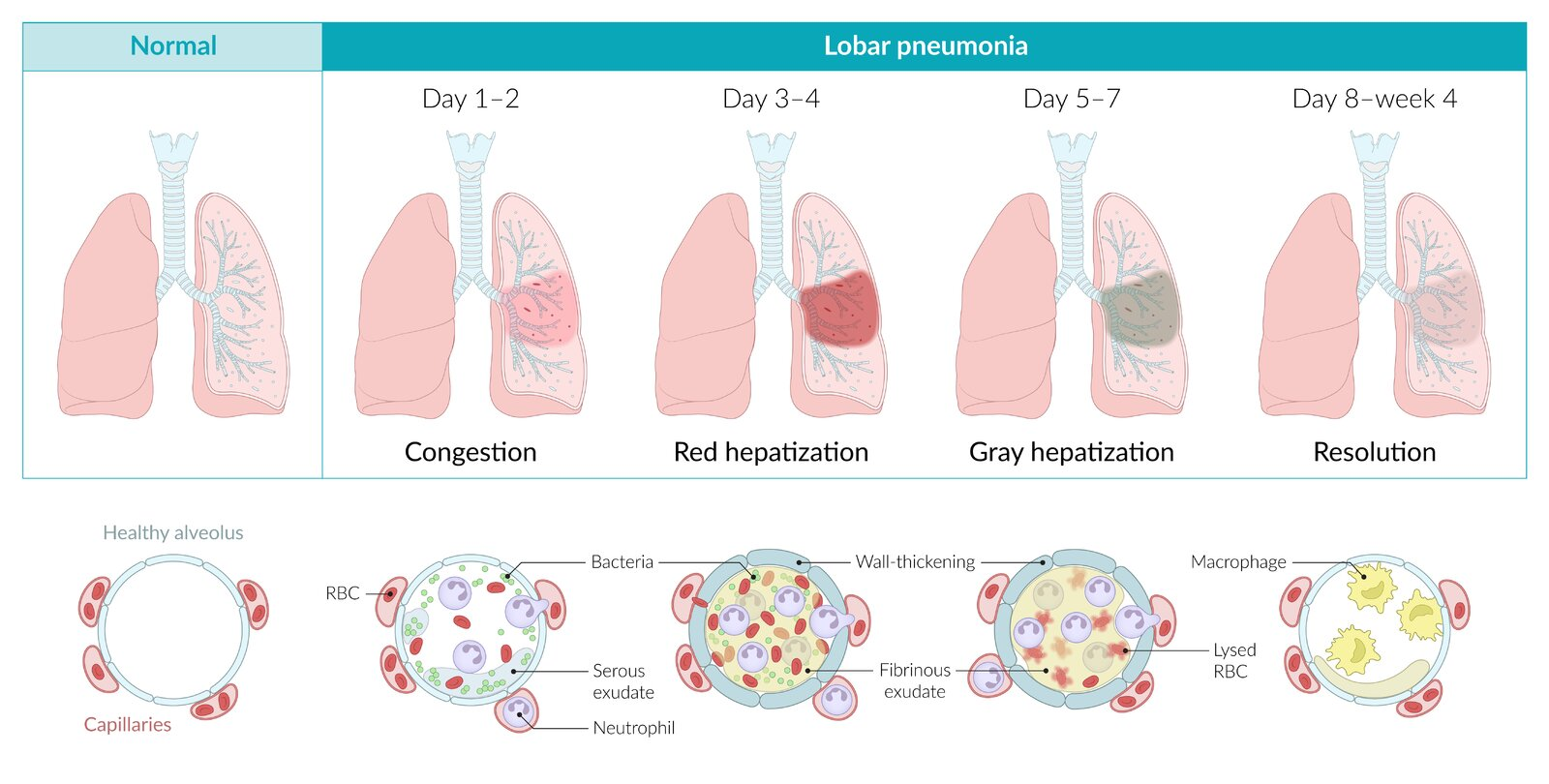 MCQs
1. D
2.D
3.C
4. B
5.D
Team leaders
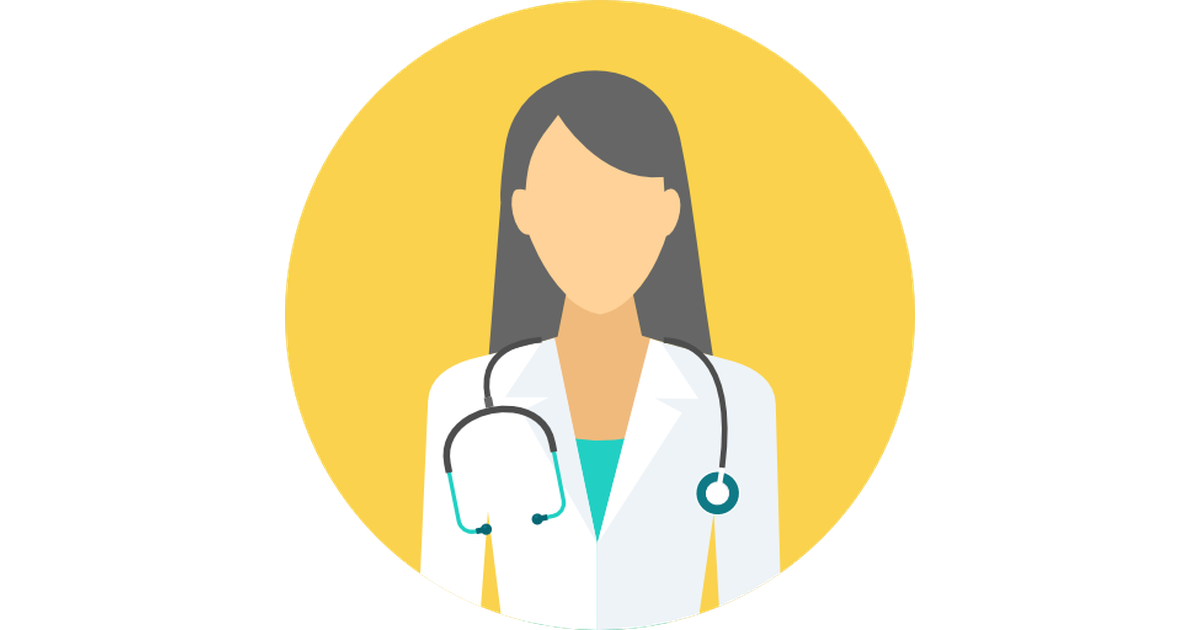 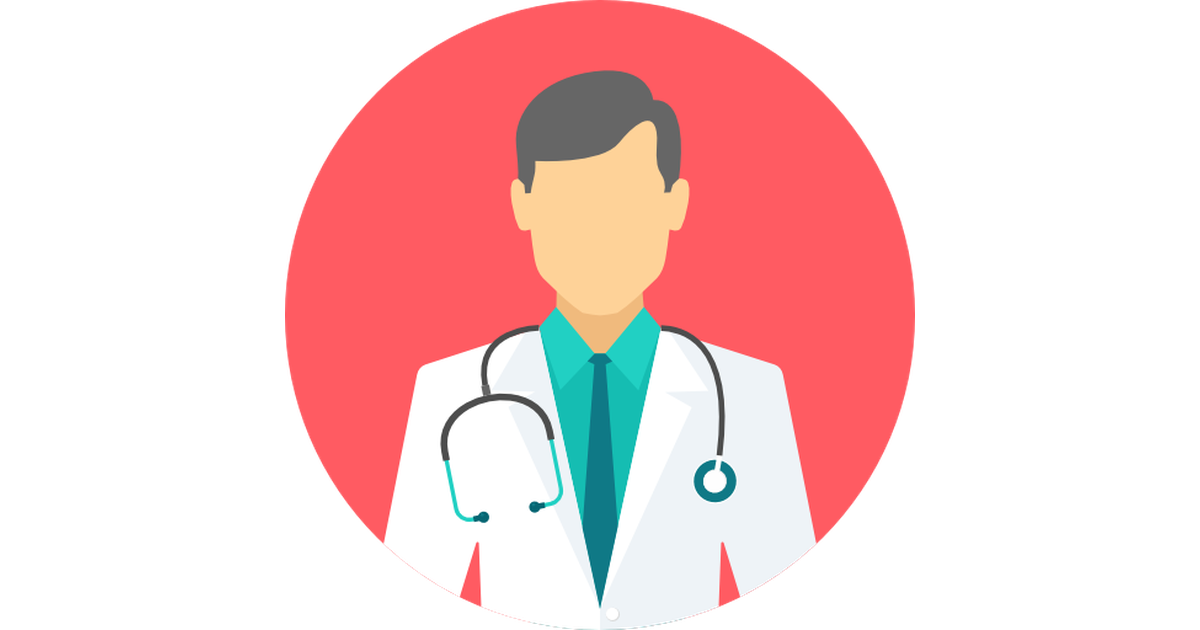 Dema 
Alkhattabi
Hassan Alabdullatif
Team members
Shahed Albukhari
Walaa AlMutawa
Ajwan Aljohani
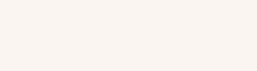